1st Grade CGI Math Notebook Example
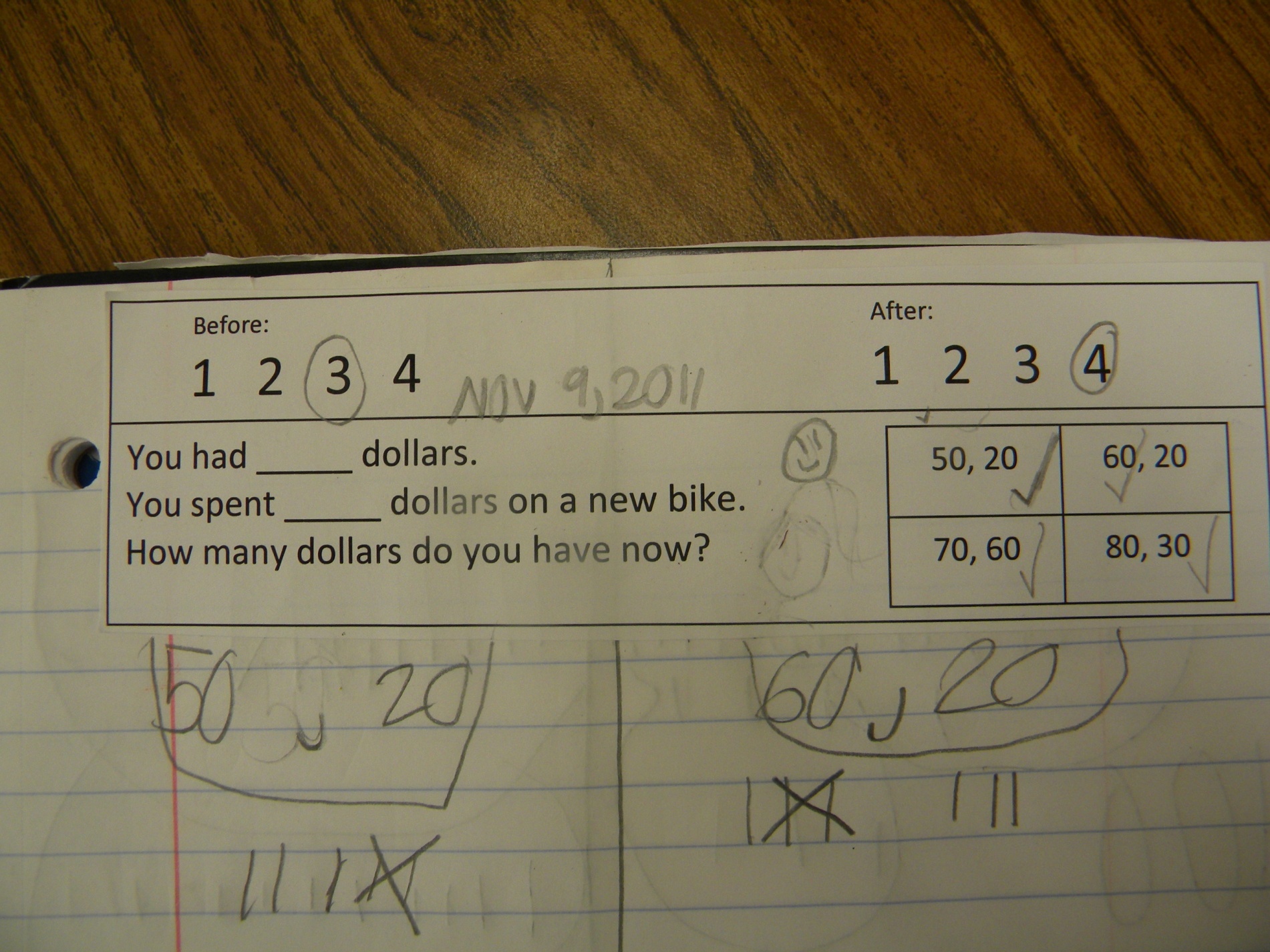